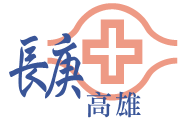 減低手術後噁心嘔吐(PONV)發生
麻醉護士可以幫上忙嗎？
潘恩源醫師
2020-10-23
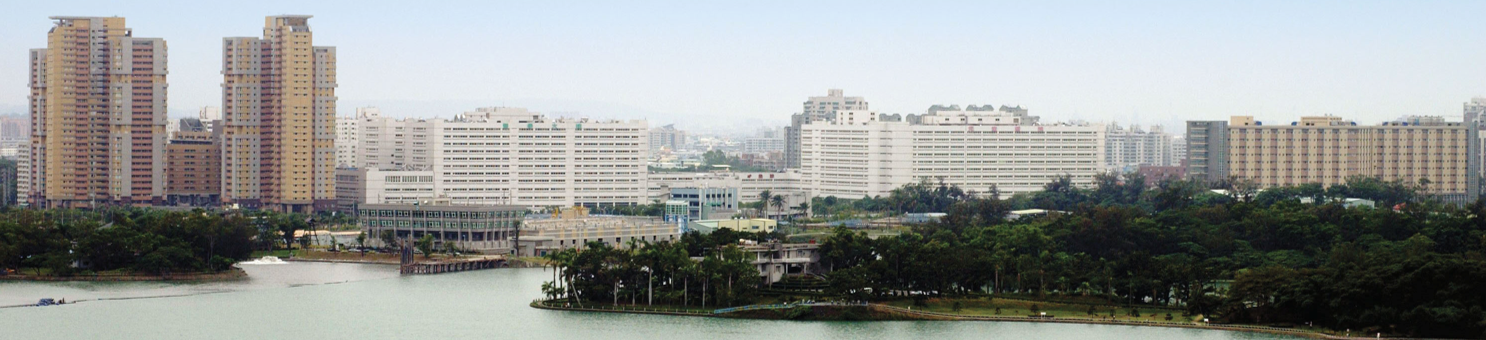 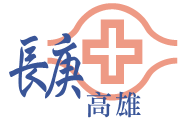 PONV發生率
術後嘔吐發生率約 30% (POV)

術後噁心發生率約 50% (PON)

高危族群術後噁心嘔吐發生率約 70% (PONV)
Postoperative nausea and vomiting—Can it be eliminated?
Journal of the American Medical Association, vol.
287, no. 10, pp. 1233–1236, 2002.
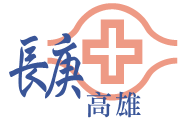 導致術後噁心嘔吐危險因子
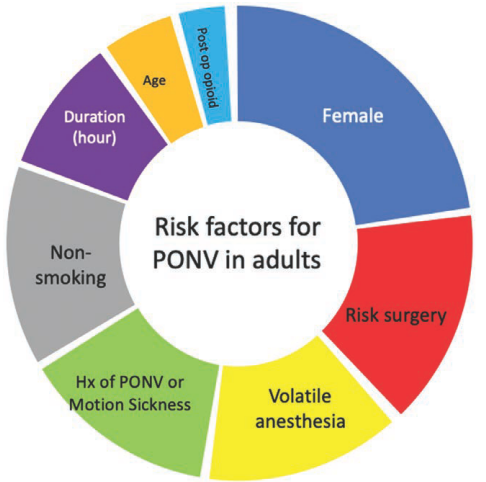 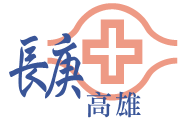 影響因子 vs.伴隨效應
Apfel Score
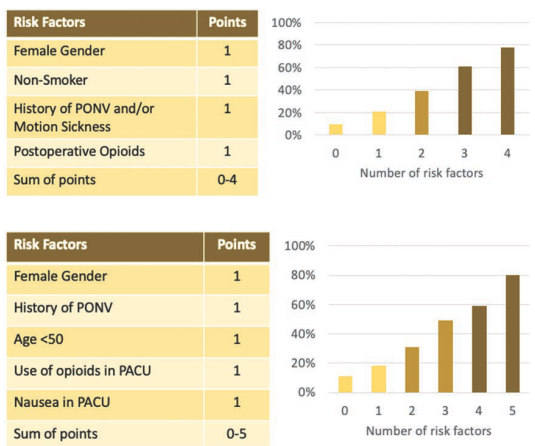 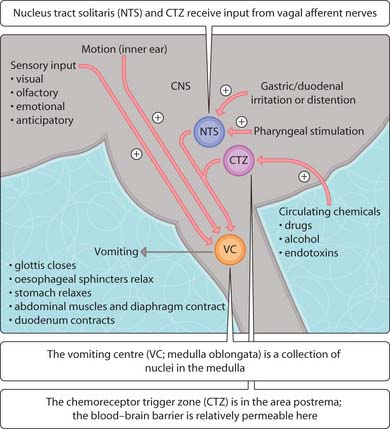 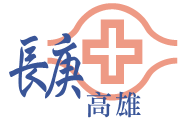 孤束核
化學接受器觸發區
嘔吐中樞
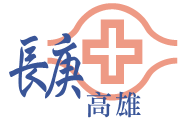 Neurokinin: 神經激肽
Cholinergic: 膽鹼性
Dopamine: 多巴胺
Histamine : 組織胺
Serotonin:血清素
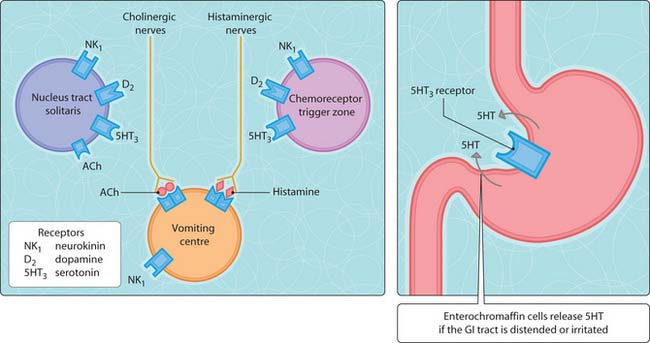 孤束核
化學接受器觸發區
嘔吐中樞
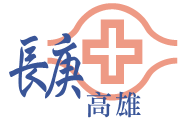 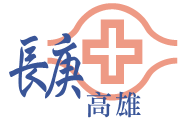 本科系的數據顯示什麽不一樣的訊息
In 2018/01/01-2018/12/31
Trauma Surgery N=1407
Exclusion：
1. Total Intravenous General Anesthesia=181
2. < 20 Years Old=161
3. Postoperative Data missing=13
4. Desflurane=197
Sevoflurane Anesthesia
N=855 Analyzed
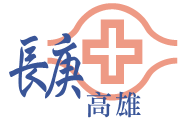 Demographic and clinical characteristic features of surgical patients
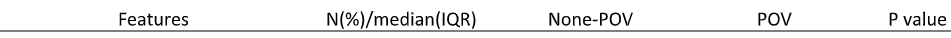 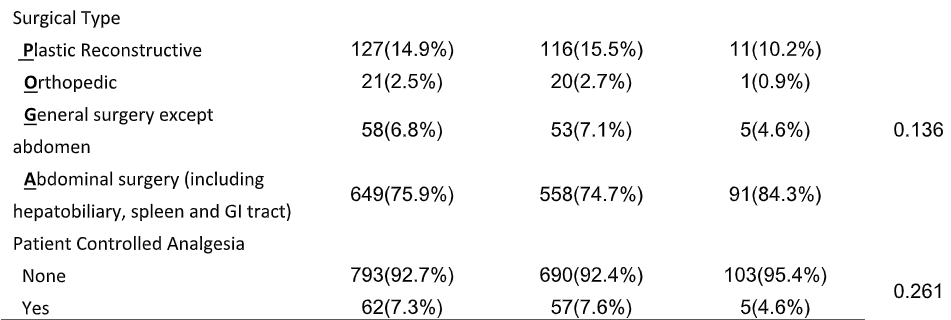 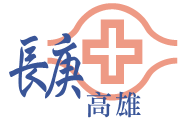 資料收集
手術前
Apfel score、ASA、comorbidity
手術中
藥物使用：吸入性麻藥量、嗎啡類 (嗎啡當量 MME) 、止吐藥、降壓藥、其他止痛藥。
参數:輸液量、輸血量、尿量。
麻醉時間、腦波監測。
手術後
術後訪視單(大多數為術後24hr內訪視，以術後嘔吐為準)
恢復室嗎啡類劑量 (MME)
回病房後24小時內使用嗎啡類劑量 (MME)
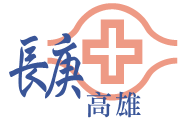 嗎啡當量 Morphine Milligram Equivalent MME
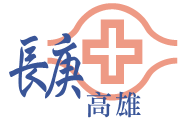 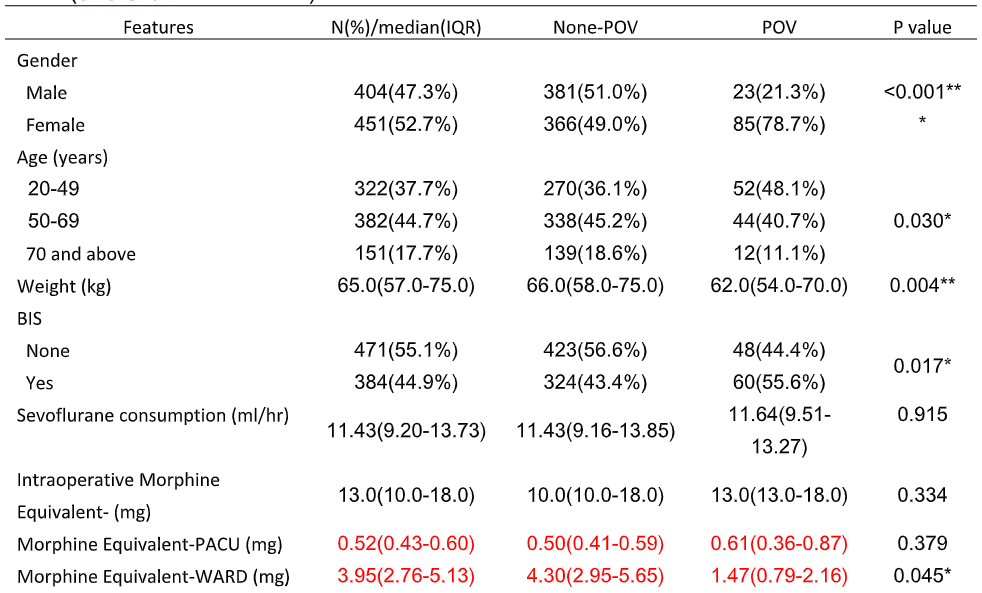 (5.7%)
(18.8%)
(16.8%)
(11.5%)
(7.9%)
(10.1%)
(15.6%)
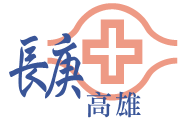 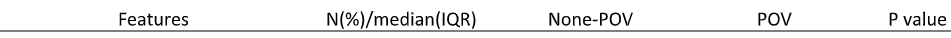 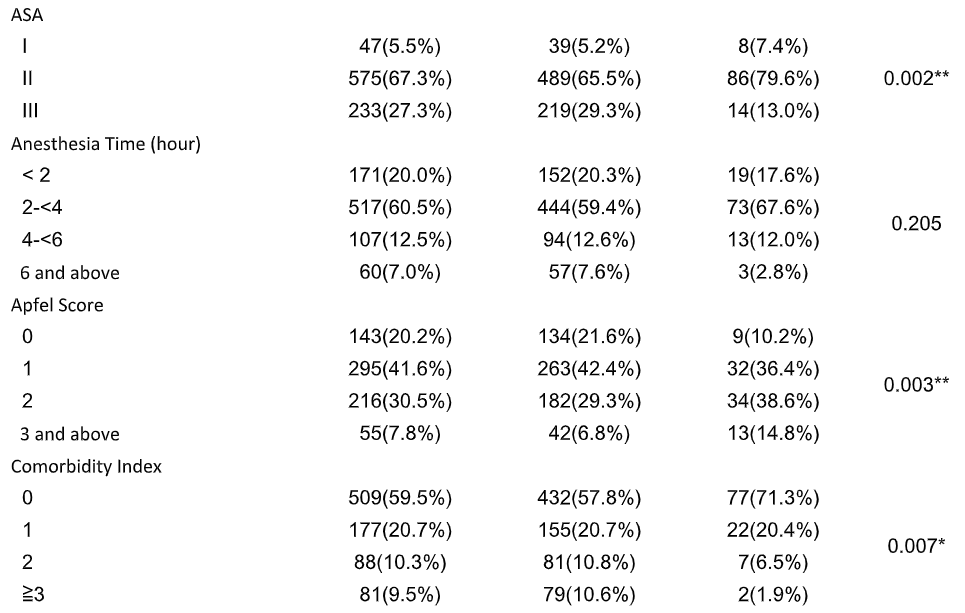 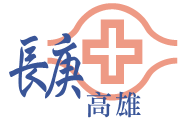 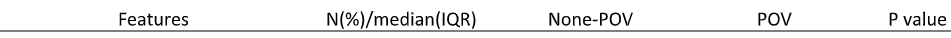 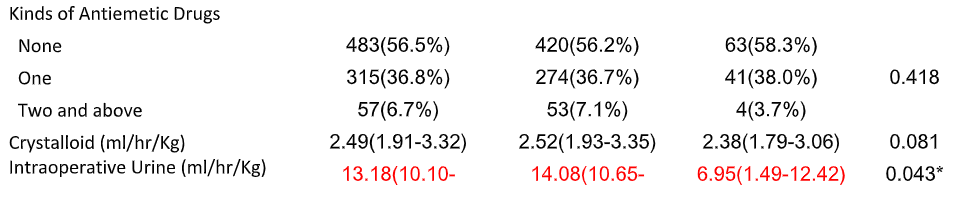 13%
13%
7%
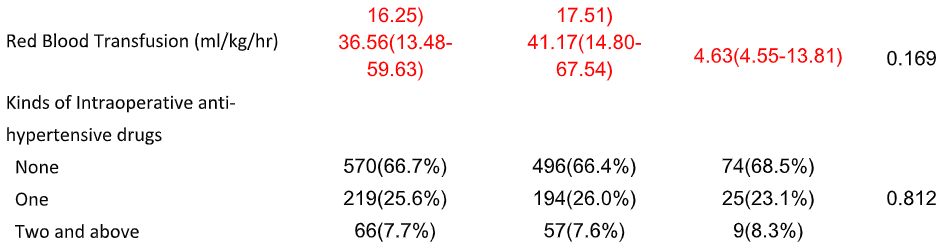 12.9%
11.4%
13.6%
[Speaker Notes: Hb / pRBC SD 太大 也會沒有意義]
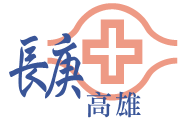 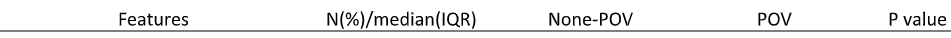 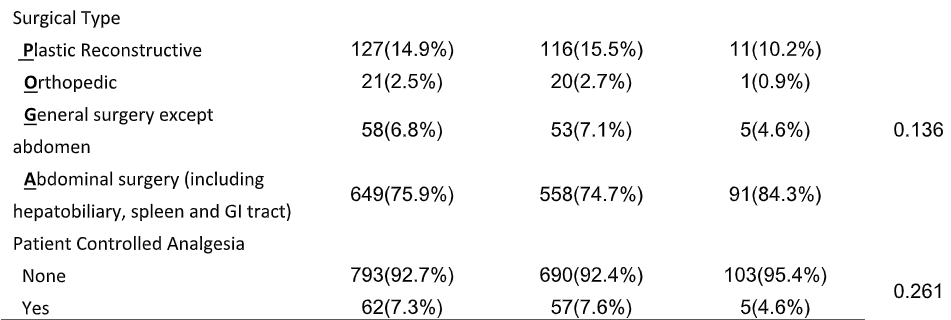 Surgical type：no difference between N-POV / POV
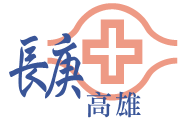 羅吉斯迴歸（英語：Logistic regression，又譯作對數機率回歸、羅吉斯回歸）是一種對數機率模型，是離散選擇法模型之一，屬於多重變量分析範疇，是社會學、生物統計學、臨床、數量心理學、計量經濟學、市場行銷等統計實證分析的常用方法。
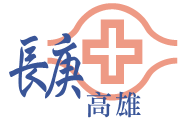 Univariate and Multiple Binary Logistic Regression Model of POV
單變量
多變量
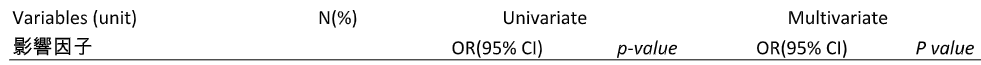 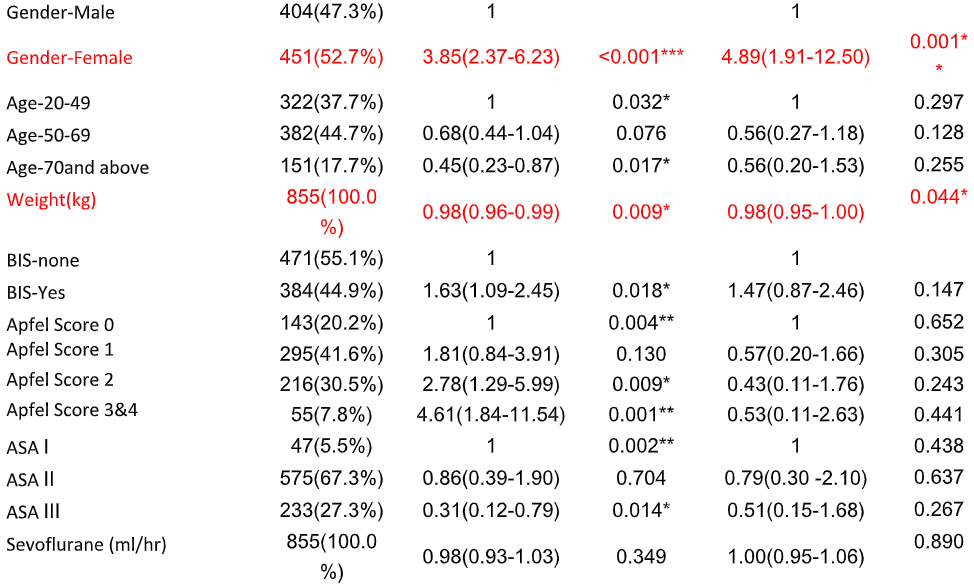 [Speaker Notes: Female still is the strongest independent factor
Trend in age
Apfel score : 可能因為止吐藥的給予，雖然在單變相有差異，可視為經過預防/處置，多變相反而看不到差異]
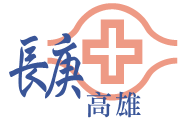 Univariate and Multiple Binary Logistic Regression Model of  POV
單變量
多變量
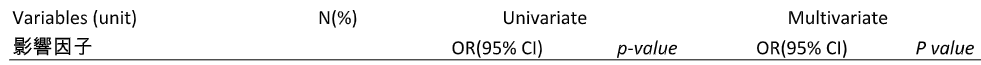 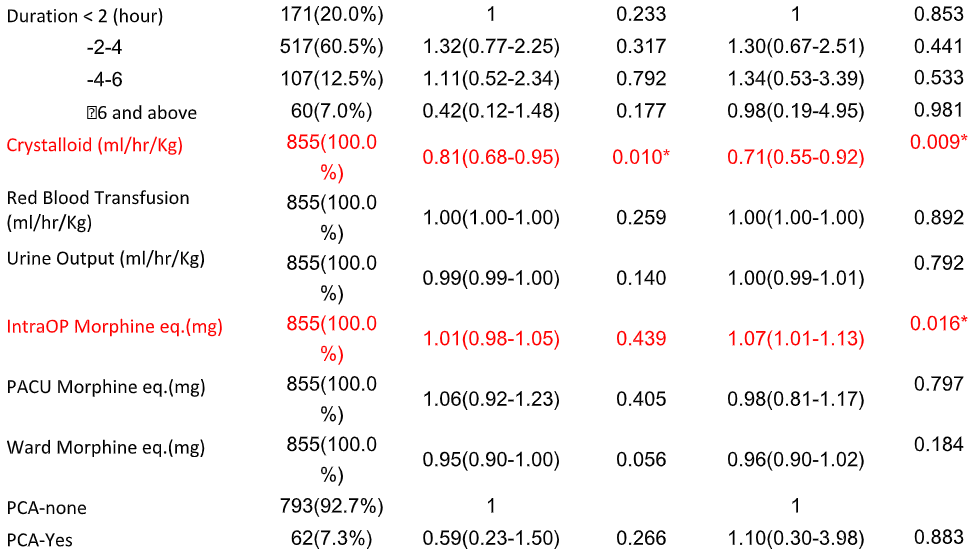 [Speaker Notes: IV量 每公斤每小時增加1 ml ，POV的機會變成0.7倍
術中morphine當量 每增加1mg POV的機會變成1.07倍]
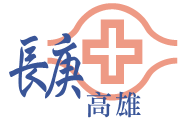 Subgroup analysis of Anti-emetics based on gender (N=365)
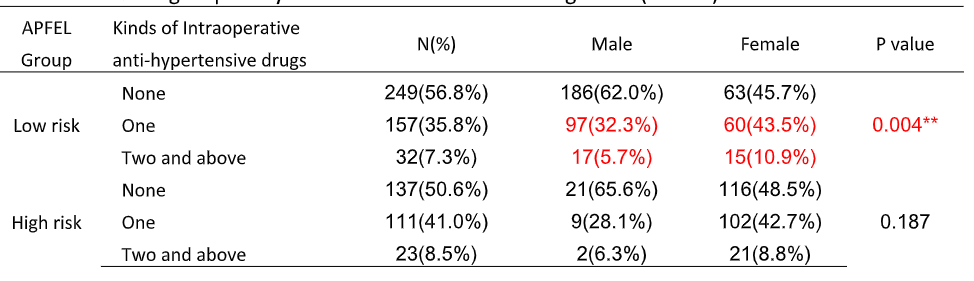 Female / Low body weight
Intraoperative opioid / Intraoperative IVF
Laparoscopic
Cholecystectomy
Reviewing our data base
In 2018/01/01-2018/12/31
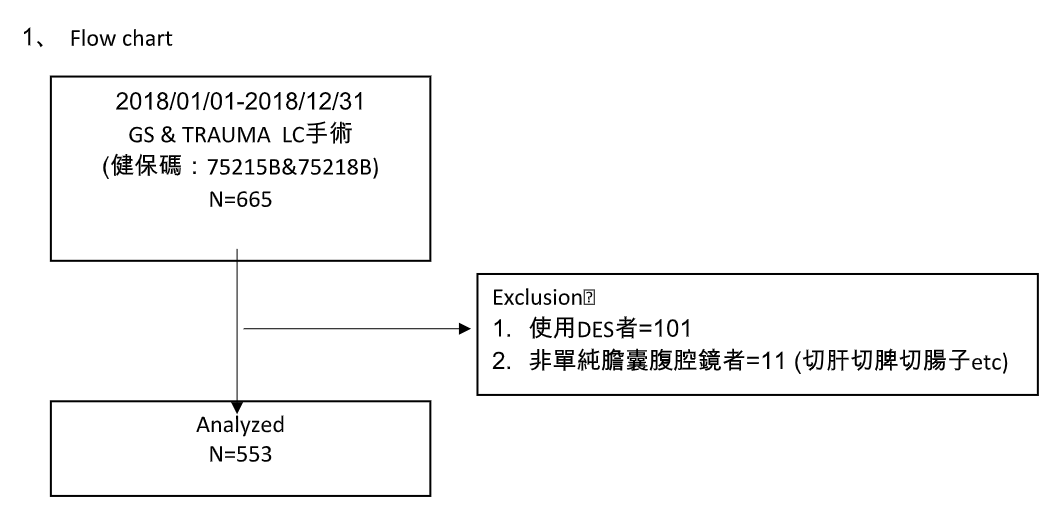 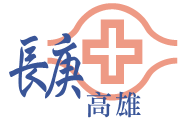 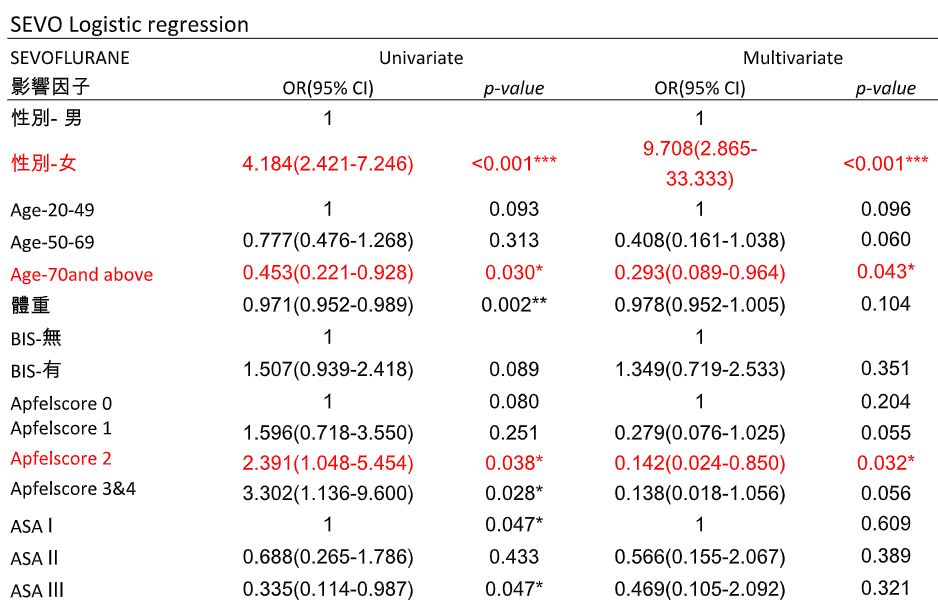 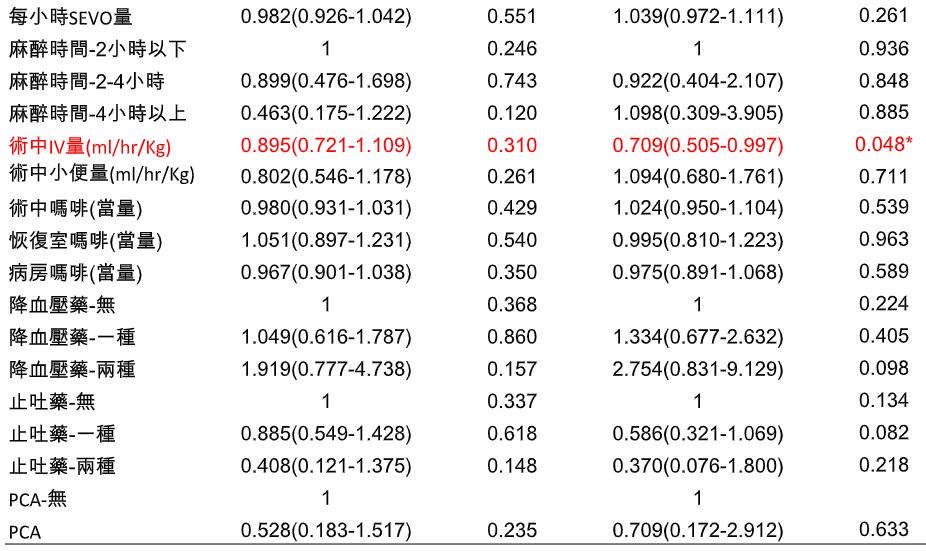 Female / Young age
Intraoperative IVF
Reviewing our patients of Trauma surgery
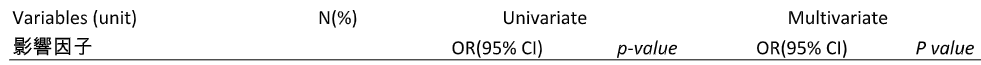 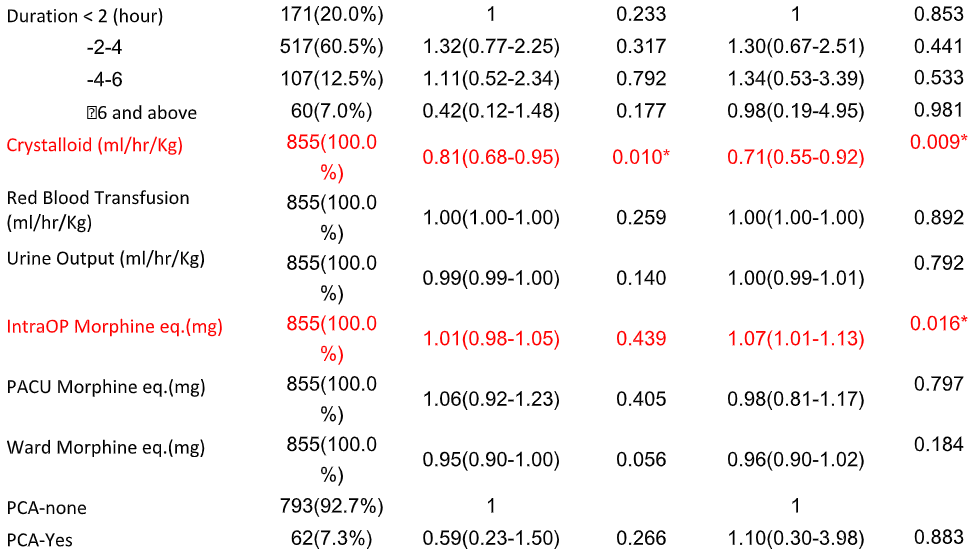 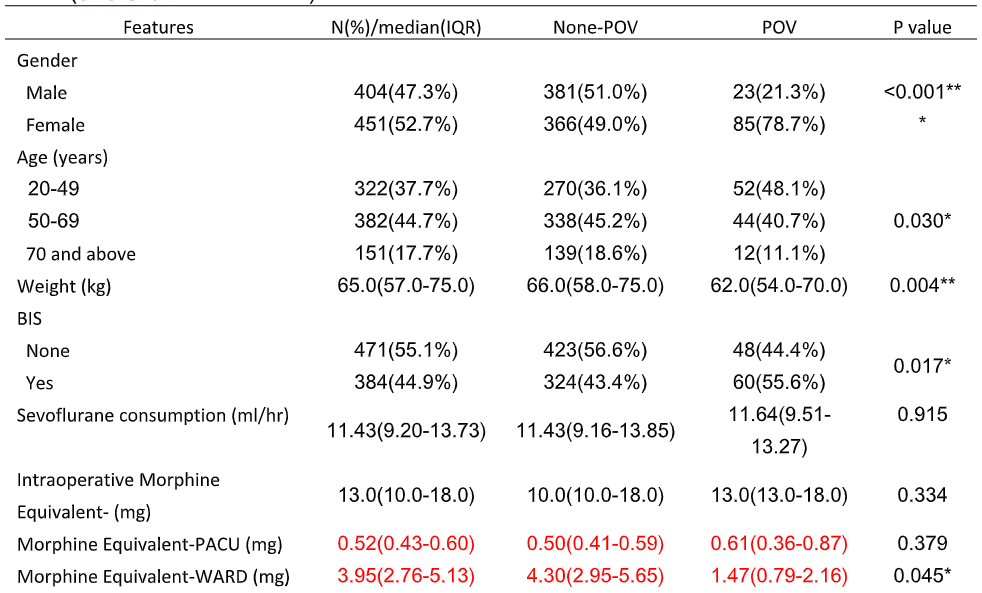 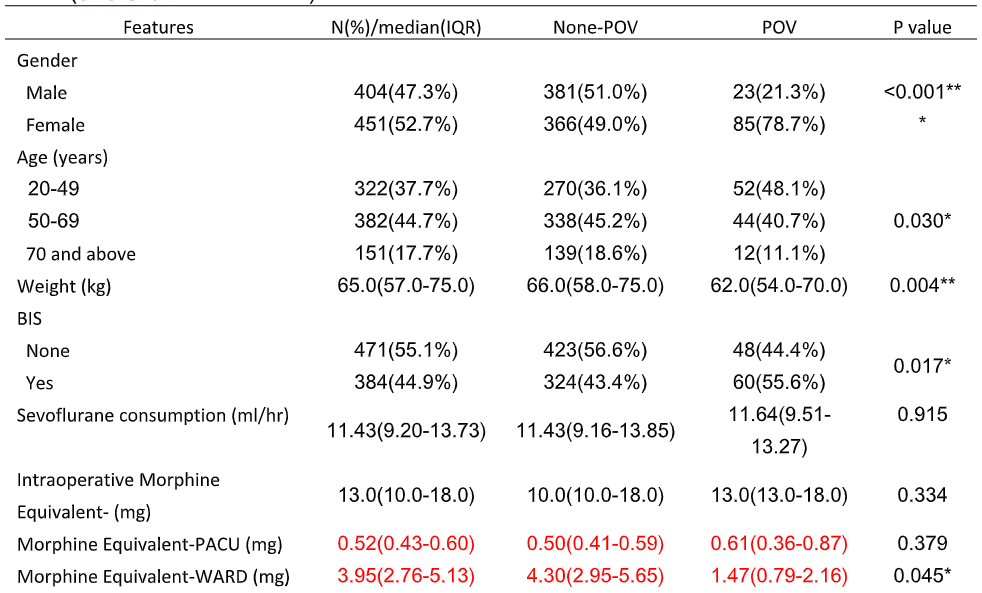 Intraoperative morphine equivalent dose 每增加 1mg  POV的風險變成1.07倍  (0.2 ml fentanyl = 1 mg Morphine)
IV Morphine Equivalent dose > 12mg(POV=14.6%,86/591) IV Morphine Equivalent dose < 12mg(POV=8.3%,22/264) 
 發生POV的風險是1.873(1.145-3.066)倍,p=0.011
[Speaker Notes: Why 12 ?
13/65 = 0.2 mg/kg]
Reviewing our patients of Trauma surgery
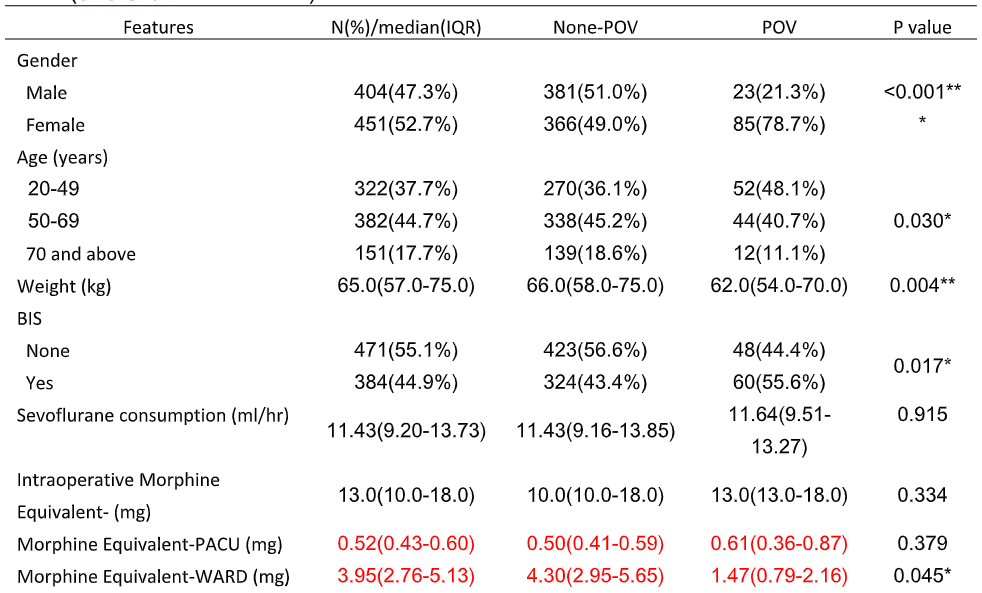 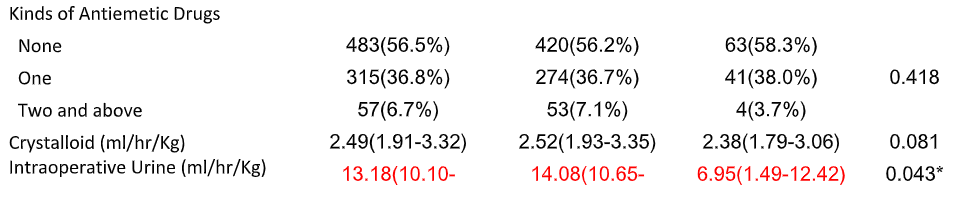 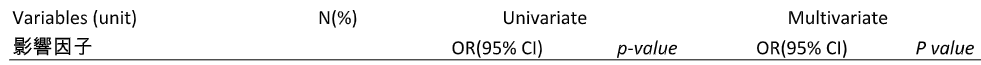 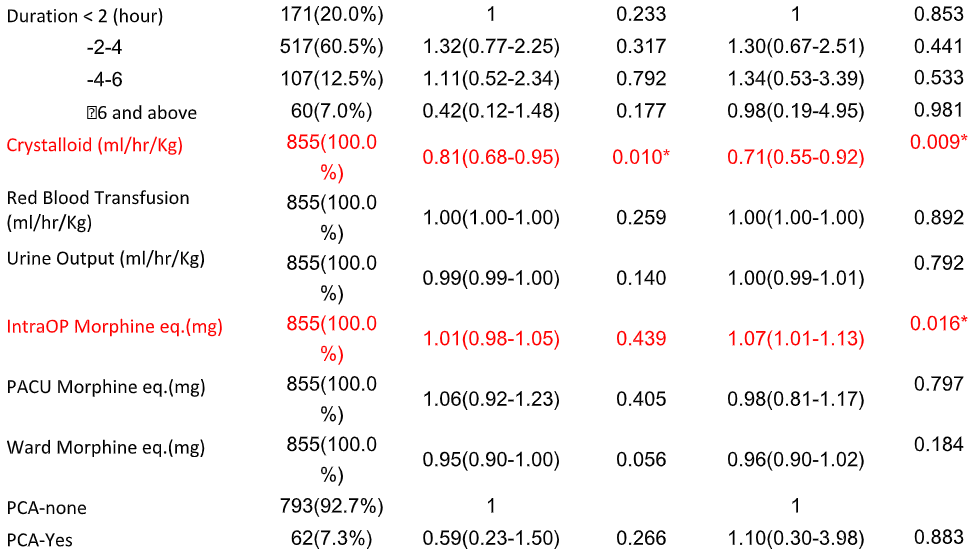 IVF > 4ml/kg/hr (POV=3%,4/123) 
IVF</=4ml/kg/hr (POV=14%,104/732)
 POV的風險是0.203(0.073-0.562)倍, p=0.001
Intraoperative fluid supplement 每增加 1ml/kg/hr  POV的風險變成0.7倍
[Speaker Notes: Why 12 ?
13/65 = 0.2 mg/kg]
Reviewing our patients undertaking LC
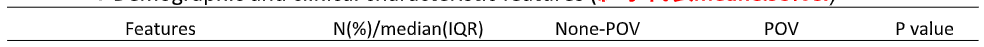 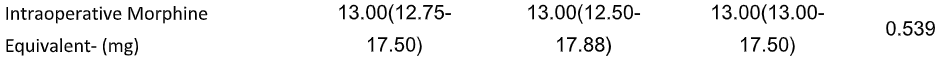 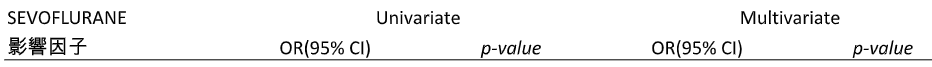 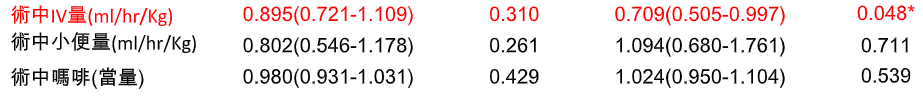 Single type surgery 
Low surgical stimuli  similar intraoperative opioid administration
Reviewing our patients undertaking LC
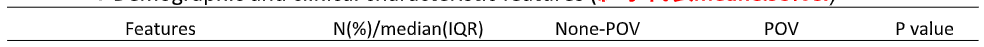 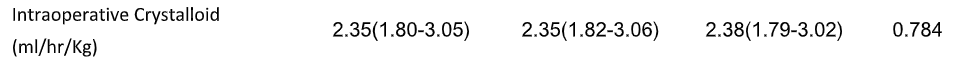 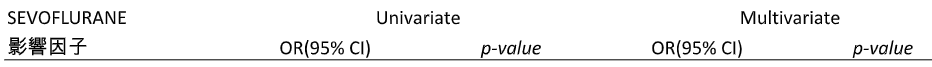 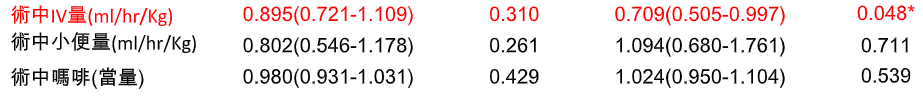 Intraoperative fluid supplement 每增加 1ml/kg/hr  POV的風險變成0.7倍
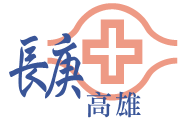 麻醉護士可以幫上忙
Apfel Score 評估
避免手術中過度使用類嗎啡藥物
避免手術中過度限制輸液用量
MME 1mg IV  POV OR 1.07
每增加 1ml/kg/hr  POV的風險變成0.7倍
輸液> 4ml/kg/hr  POV的風險是0.203倍,
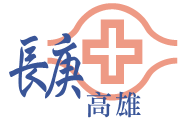 講完,謝謝
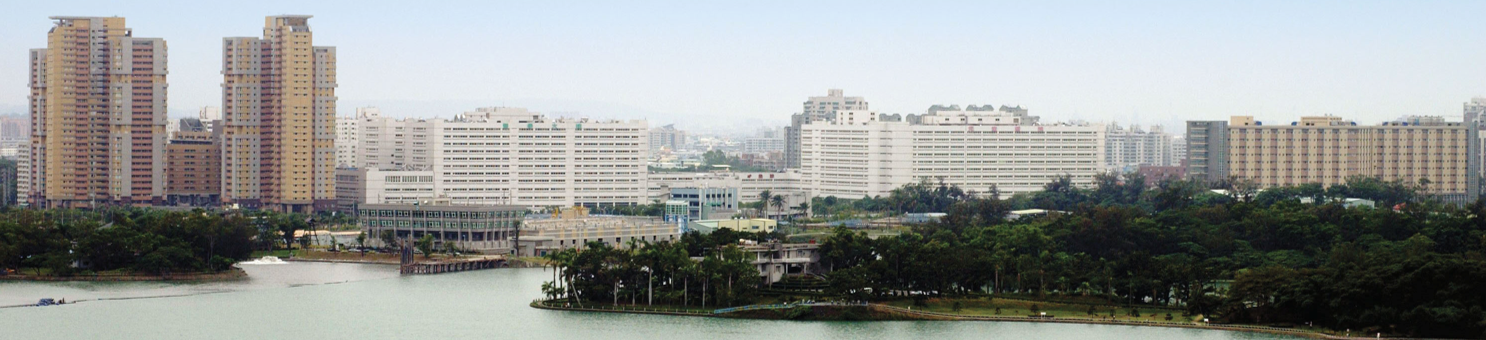